ERC Consolidator Grant Agreement No770548
ONLINE MEETING 
November 15, 15 PM GMT
Themes/Projects for the cooperation
Science Diplomacy
History of Physics 
Gender Studies
International Cooperation
History of Professional Associations/International Union of the History and Philosophy of Science, Division of History of Science and Technology (IUHPS/DHST) /Russian Pugwash Committee
15.00-15.10
Opening Addresses:
Prof. Maria Rentetzi, Technical University Berlin
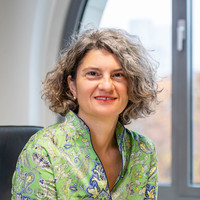 Maria Rentetzi studies the history of nuclear sciences with an emphasis on radioactivity and radiation protection. She earned her B.Sc. in Physics at the University of Thessaloniki and her PhD in Science and Technology Studies at Virginia Tech (VT), U.S.A. She holds an MA in History and Philosophy of Science and Technology from the National Technical University of Athens and an MA in Philosophy from Virginia Tech. She has been recently been a Lise Meitner Fellow of the Austrian Science Fund (FWF) at the Institute for Philosophy of the University of Vienna. Her project is entitled "Getting the Radiation Dose Correct: The Politics of Radiation Dosimetry and the Role of the International Atomic Energy Agency."  Rentetzi  is the author of Trafficking Materials and Gendered Experimental Practices (Columbia, 2007)  http://www.gutenberg-e.org/rentetzi/ and co-editor of three special journal volumes. She has written on the history of radioactivity in Europe and in the US, on the social history of nuclear science in Greece, on gender in the physical sciences and technology; on the architecture of scientific laboratories and the role of mundane objects in the sciences among other things. Her second monograph, Radium Economies (Yale, forthcoming), explores how corporate structures dominated the radium medical and non-medical marketplaces and eliminated the control of academic scientists during the first half of the 20th century. Rentetzi is the recipient of the Gutenberg e-prize of the American Historical Association (2003),the Outstanding Dissertation Award in Social Sciences from Virginia Tech (2004) and a Honorific Mention from the International Union of the History and Philosophy of Science, Division of History of Science and Technology (2003). In addition to directing her department (2013-14) and currently directing the Laboratory of History and Philosophy of Science and Technology at the NTUA, Rentetzi  has been the president of the Commission Women and Gender in Science, Technology, and Medicine, International Union of the History and Philosophy of Science, Division of History of Science and Technology (IUHPS/DHST) http://wsc.hypotheses.org/.
15.10-15.40Keynote speakers from ERC Project:
Maria Rentetzi, Technical University of Berlin
Living with Radiation: The History of Radiation Protection and the International Atomic Energy Agency
 Loukas Freris, PhD Candidate, Technical University of Berlin
The Introduction of Radiation Protection Rules in Postwar Greece as Part of IAEA’s Collective Expertise
 Irina Fedorova, PhD Candidate, Technical University of Berlin
The Eastern Bloc Countries and the International Atomic Energy Agency: Knowledge Transfer and Radiation Protection
 Elsa-Neumann Fellow
Gabriela Radulescu, PhD Candidate, Technical University of Berlin
Communication with (Extra)Terrestrial Intelligence: Science Diplomacy during the Cold War (1960-1976)
15.40-16.00 Keynote speakers from IHST RAS:
Vladimir P. Vizgin, Department of History of Physics and Mechanics, IHST RAS
 Boris B. Diakov, Sector of Social and Cognitive Problems of Science, IHST RAS, St Petersburg Branch
 Olga A. Valkova,  Department of Historiography and Source Study of the History of Science and Technology, IHST RAS
 Sergey V. Shalimov, IHST RAS, St Petersburg Branch
 
16.00-16.30 Discussion/Closing Remarks